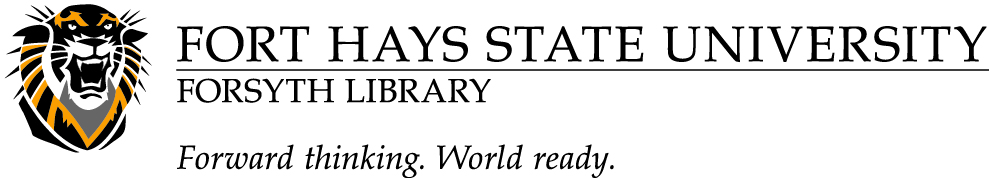 Welcome to Forsyth!
New Faculty Orientation – February 26, 2018
Teaching & Research: Instructional Presentations & Events
Teaching & Research: Instructional Presentations & Events
Teaching & Research: Information Literacy
Familiarize students with different types of resources
Learn about research topic selection
Know difference between credible sources & simple googling
Know how to incorporate & cite resources
Overcome “library anxiety”

Librarians available by email, phone, text, and online chat.
Ask-a-librarian service:  http://libanswers.fhsu.edu/
Information Literacy – General Education (draft)
The student will …
1.  design a research plan that: 
incorporates a clear research question; 
identifies appropriate information resources; 

produce a research log that clearly demonstrates the application of appropriate keyword search criteria, such as Boolean operators, source types, and limiters; 

write an annotated bibliography that: 
critically analyzes the context, relevance, and authority of an information source, particularly in light of new perspectives, additional voices, and changes in school of thought;
applies appropriate disciplinary conventions of citation.
Teaching & Research: Course / Subject Guides
Each program has a liaison from the library: http://www.fhsu.edu/library/ForsythStaff/
Liaisons visit departments and classes & will work with you and your students on incorporating information & literacy into your classes.
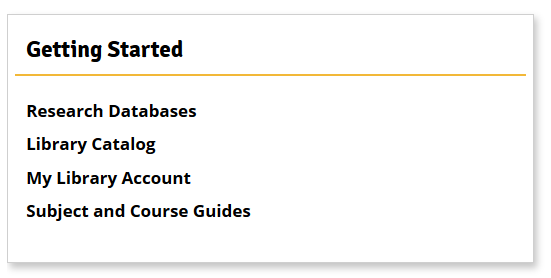 http://fhsuguides.fhsu.edu/index.php
Research & Teaching: Proctoring
Research & Teaching: More ….
154 Electronic Resources & Databases Online
Video Production Lab (Media Lab)
MakerSpace & 3D Printing
Writing Center
South Study Area for Presentations (Times Talk)
Computer Lab for Library Instruction
40+ Workstations, Printers, Copiers, Fax
Learning Commons – Equipment Check Out
University Archives & Special Collections
Government Information (Documents) Collection
Oh, and yes we have books 
Library Collections & Resources
Searching for Resources
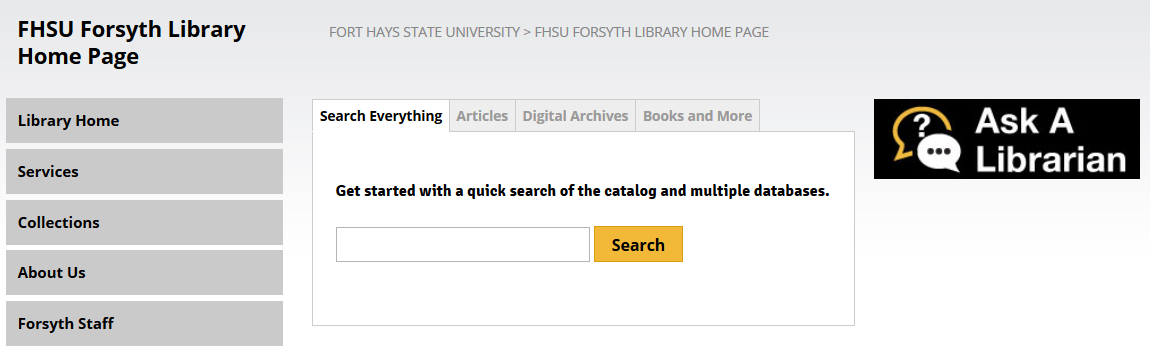 Add a Scope
Meta Search
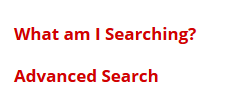 Advanced Search
http://www.fhsu.edu/library/
Searching for Resources
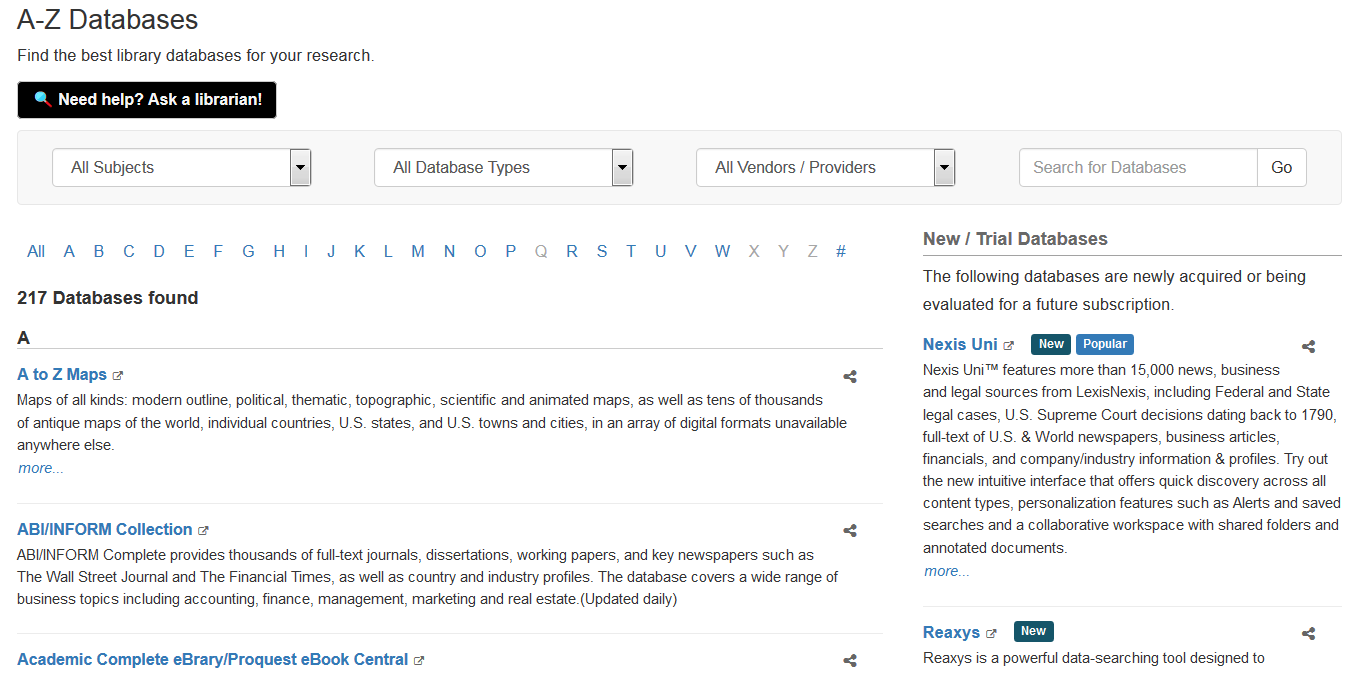 Limit Results
New Resources & Trials
FHSU Scholars Repository
https://scholars.fhsu.edu/
Scholarly Communication @ FHSU
Advocacy for Open Access Publishing & OER
OA Options & Sources
Publisher & License agreements
Peer Review Journal Start Up
Theses & Dissertations
Open Textbook Adoption or Authoring Grants
Copyright & Fair Use Questions
Course pack materials

Jennifer Sauer – Scholarly Communications & Electronic Resources
Claire Nickerson – Open Education & Learning Initiatives
University Archives & Special Collections
Archives – University History & Records
Tiger Tales Initiative
Records Management & Retention
Special Collections
Western Collection
Military History
Ethnic & Regional Heritage
Rare & Unique artifacts
Digital Collections
Collections, Archives, & Special Collections
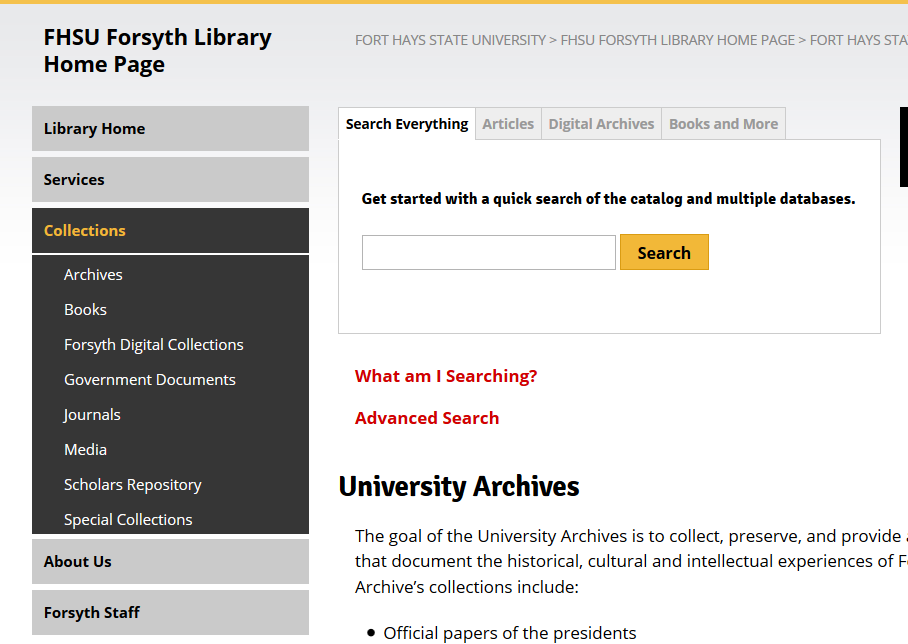 - Examples of Forsyth Digital Collections
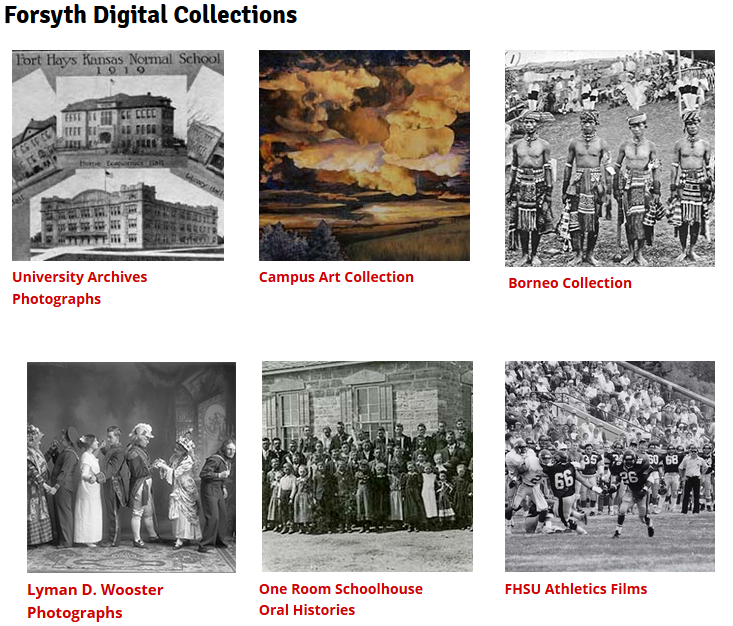 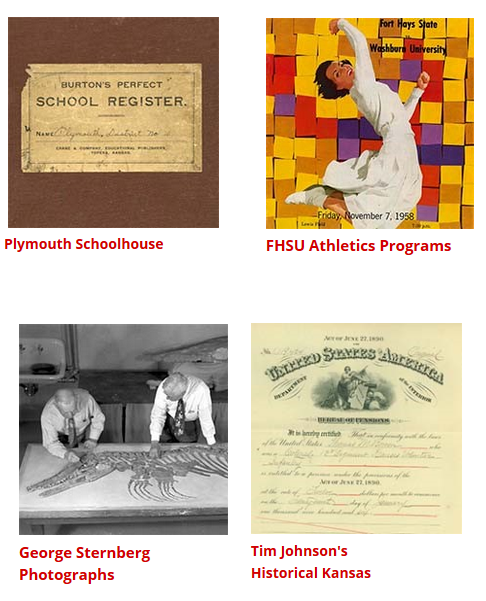 Questions?